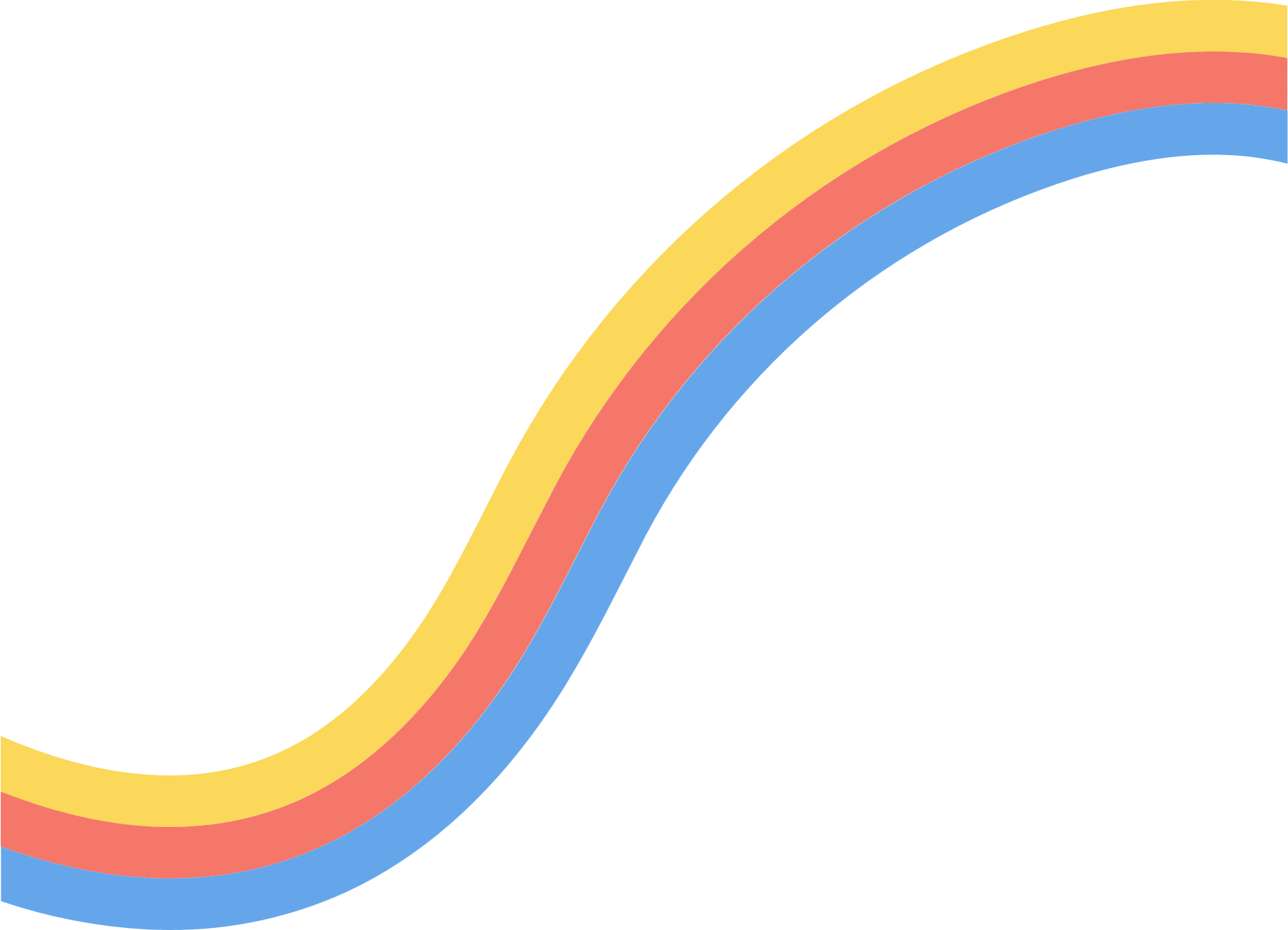 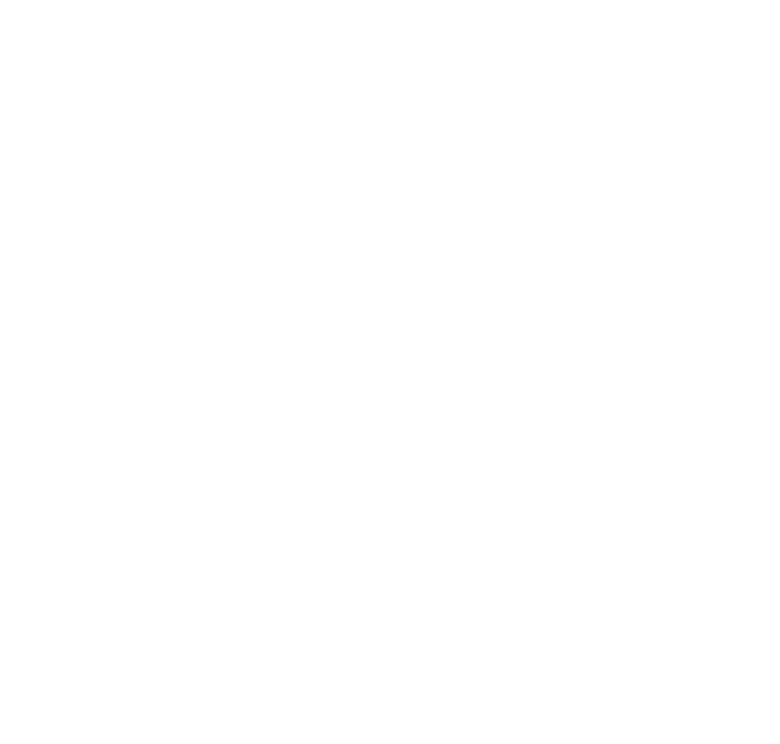 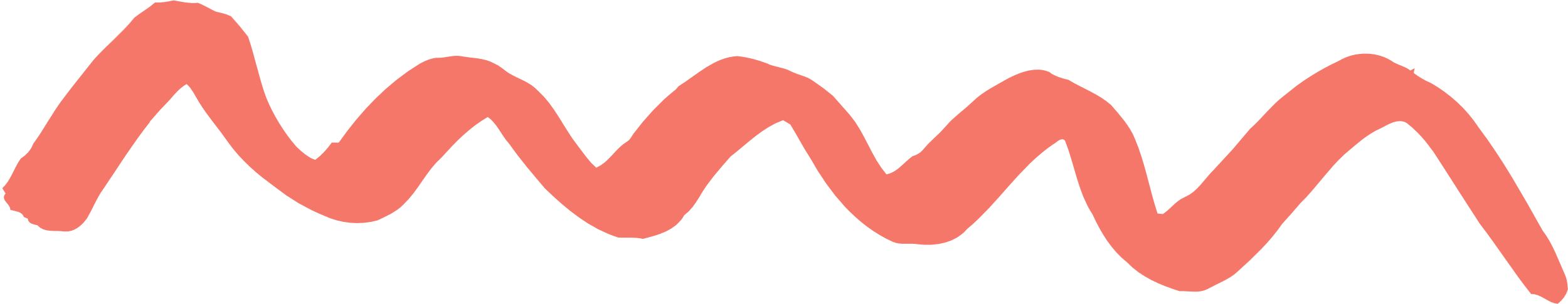 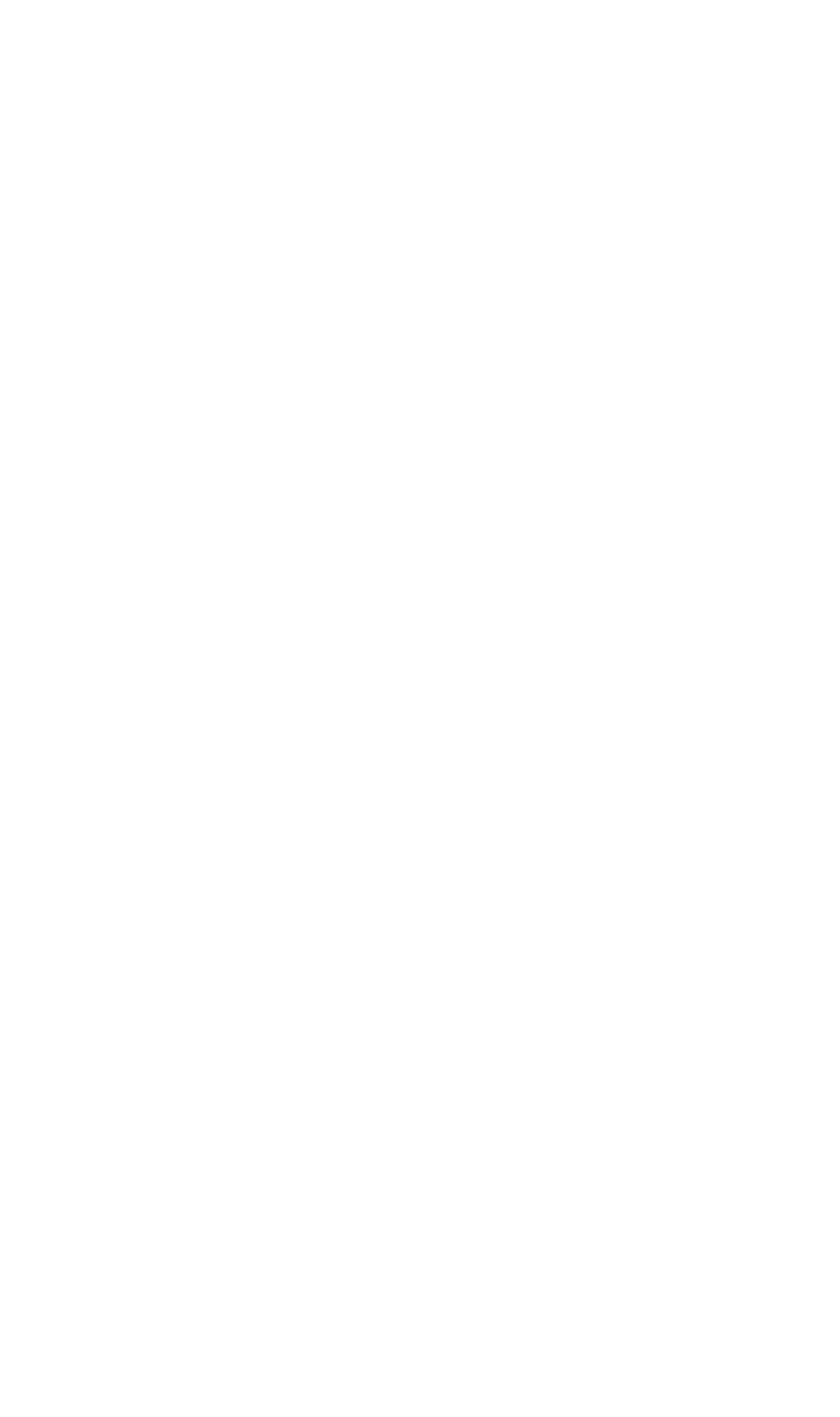 CHÀO MỪNG
các con 
Tham dự tiết học
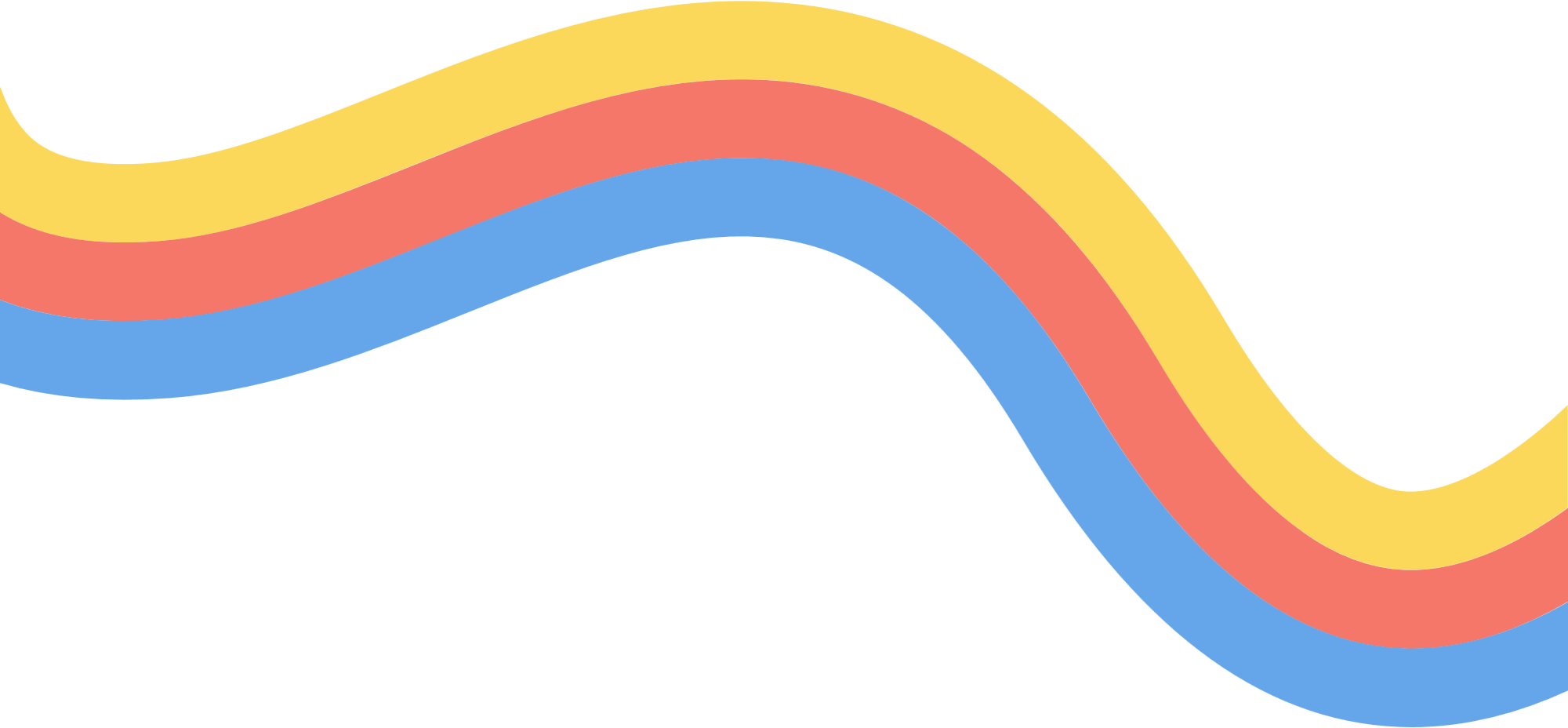 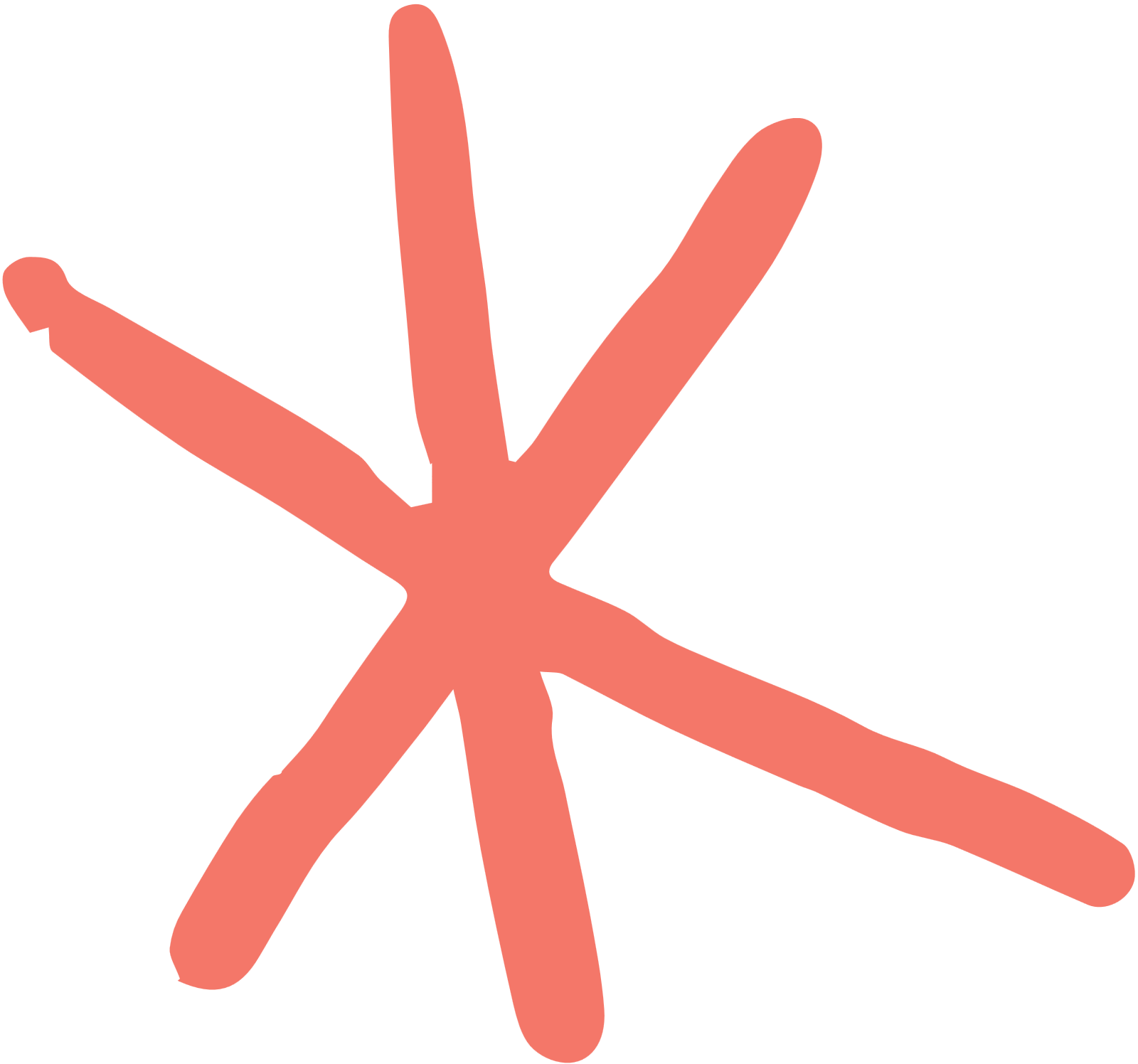 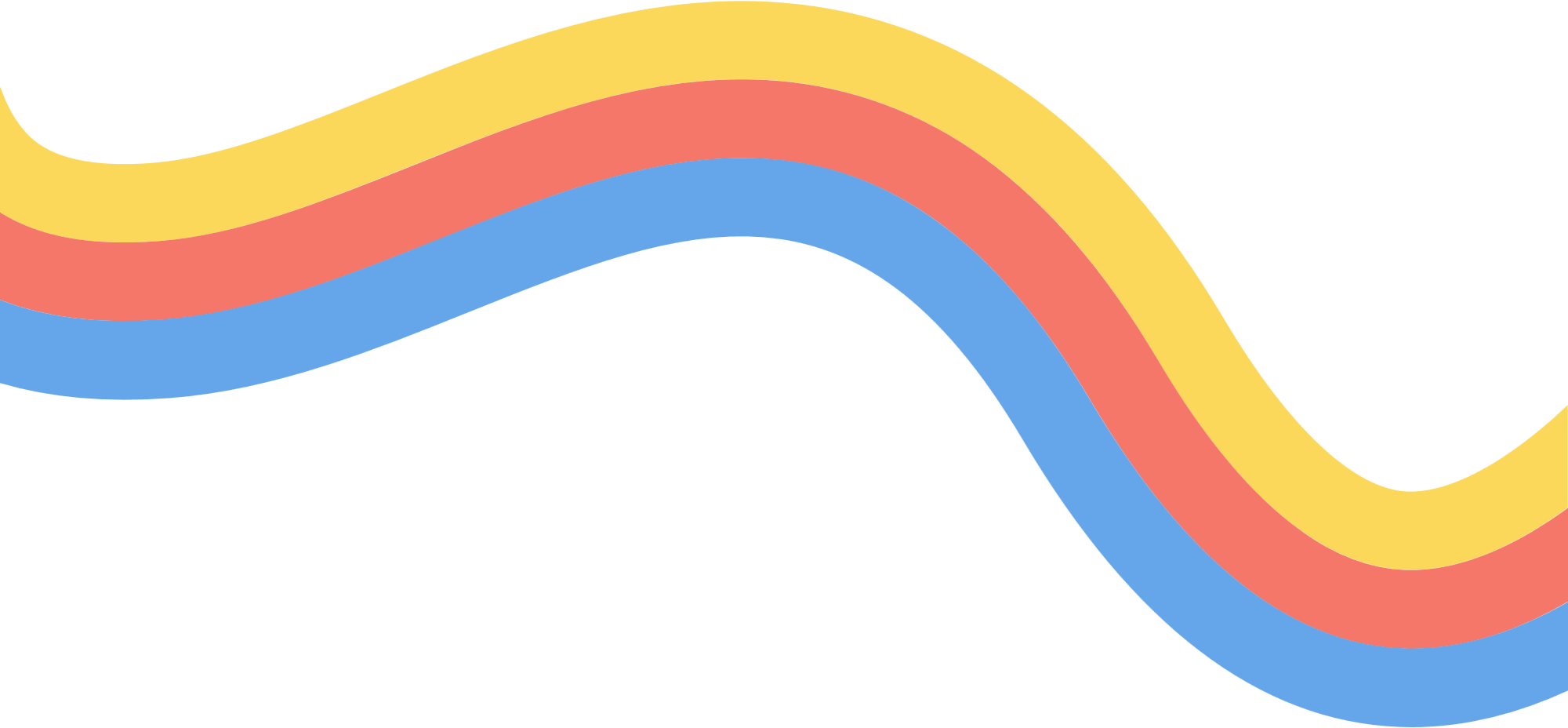 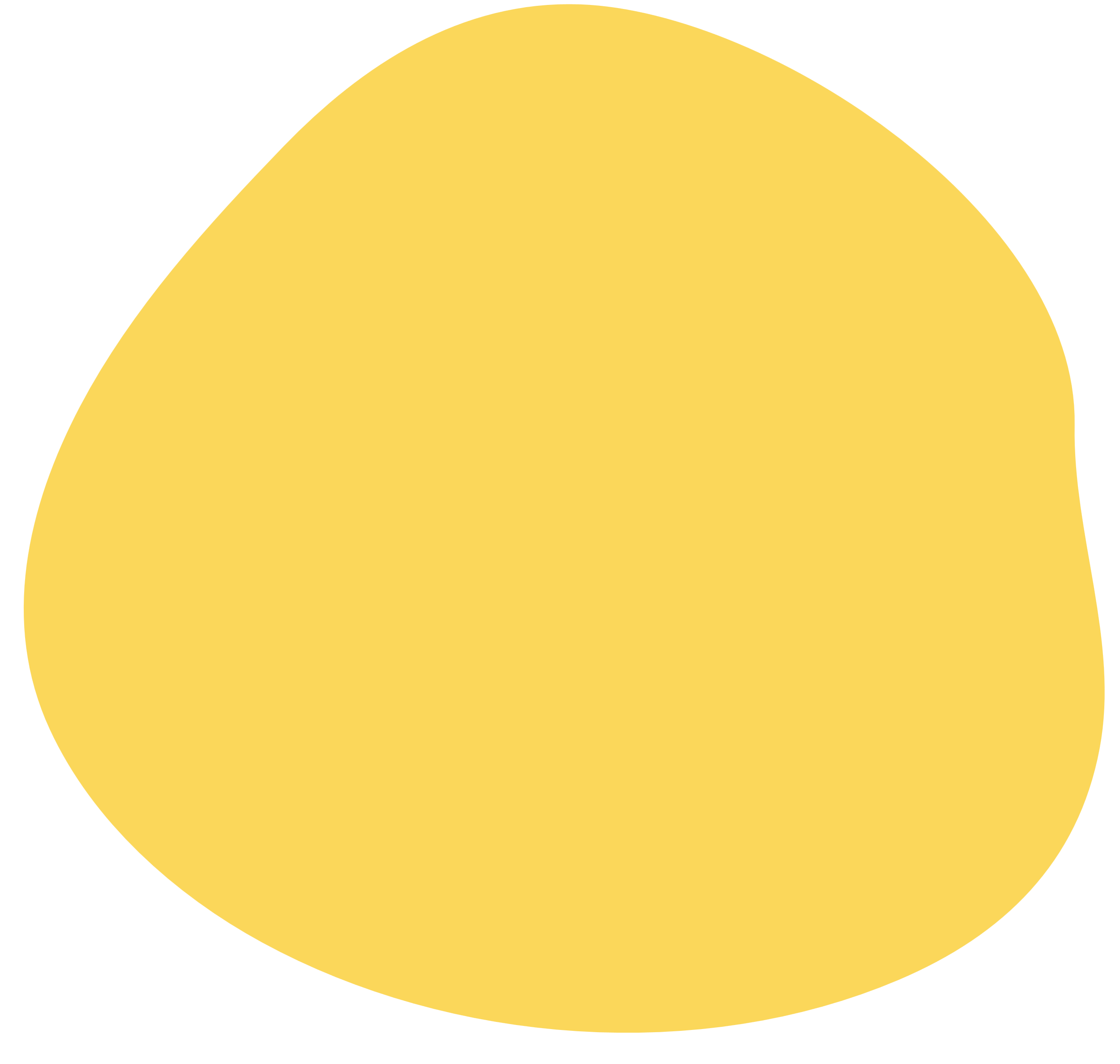 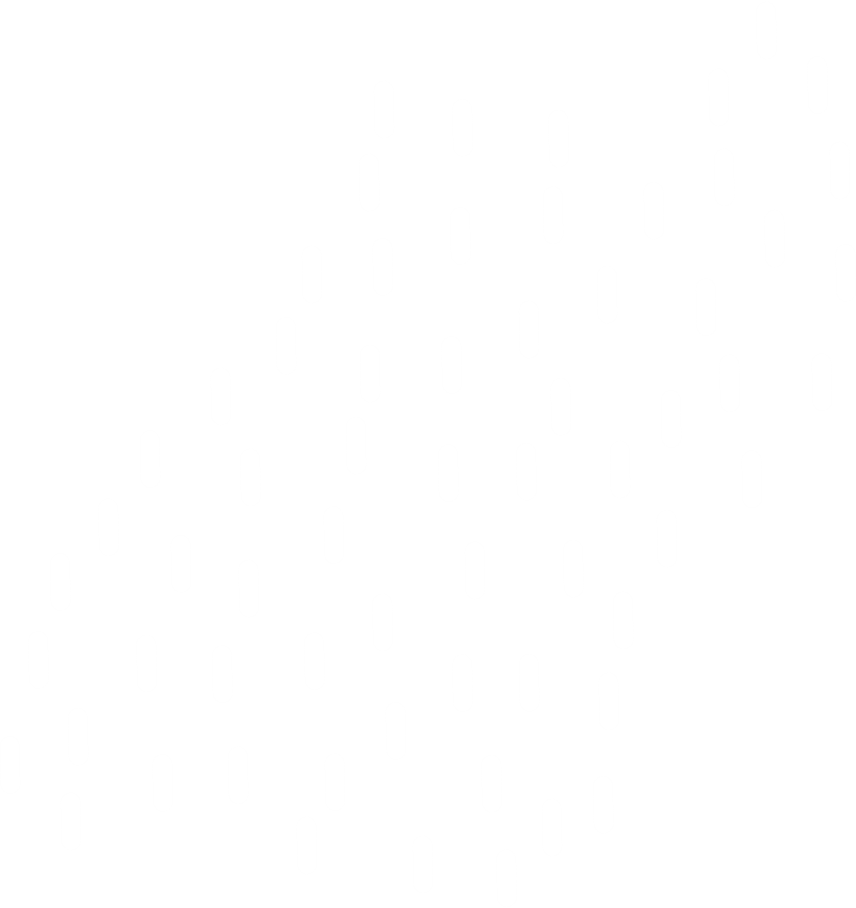 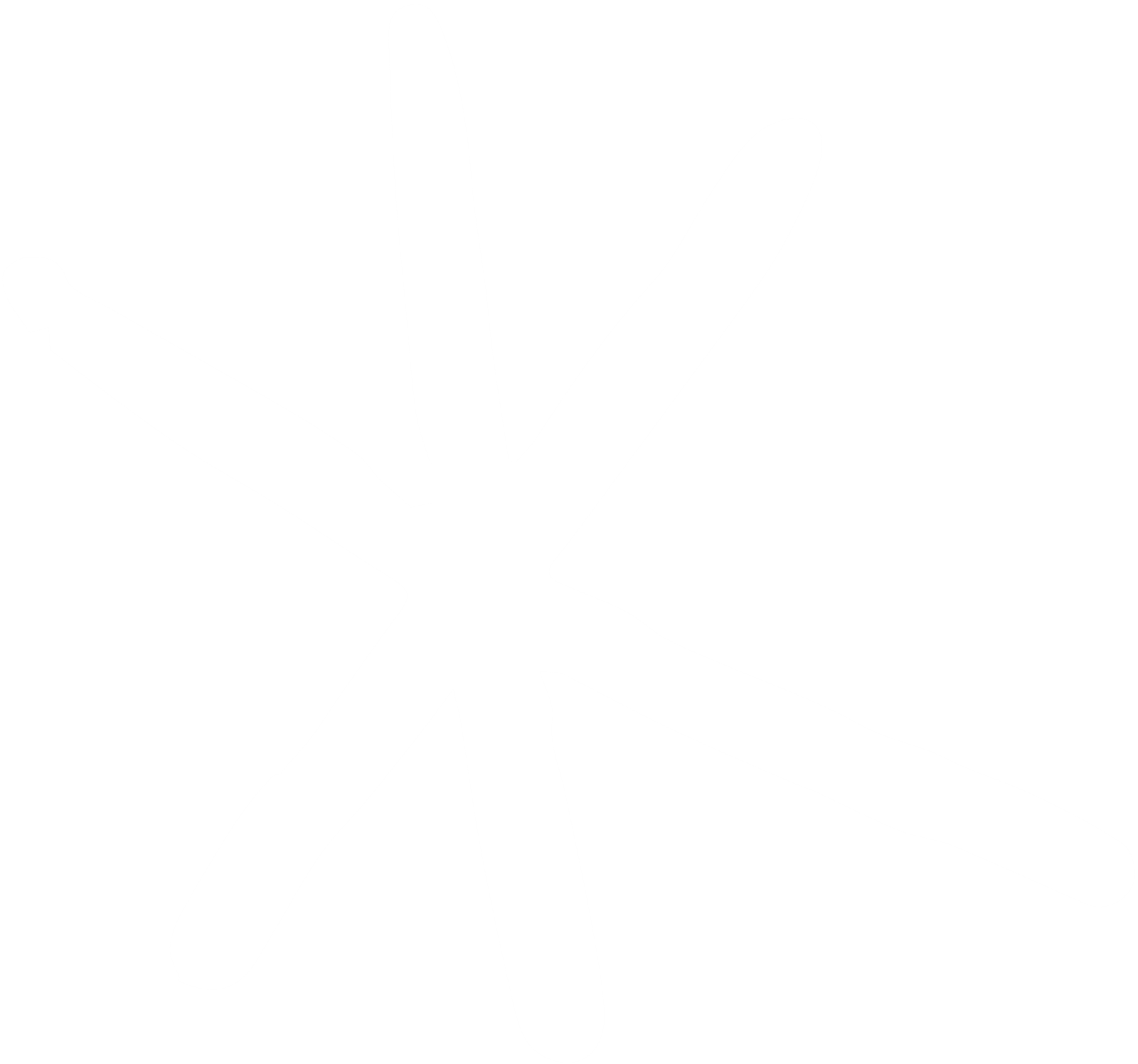 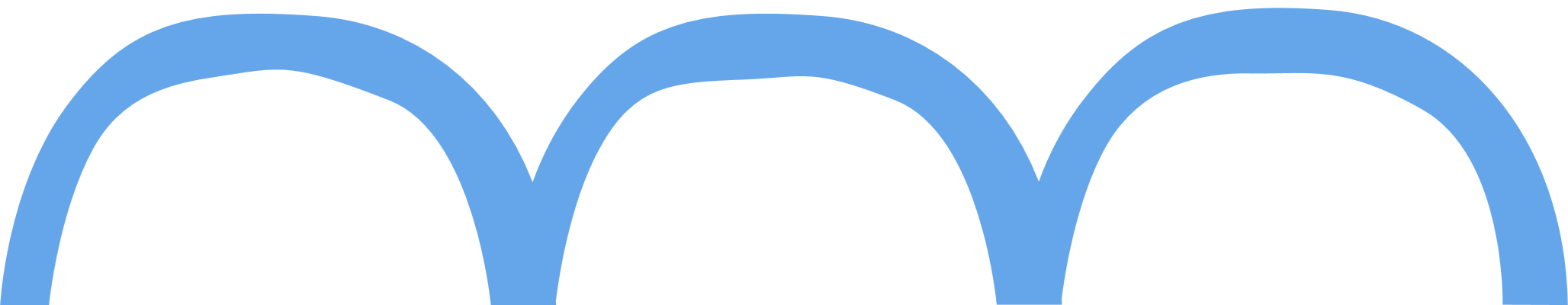 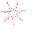 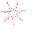 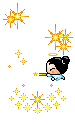 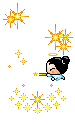 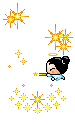 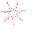 3 cây kẹo mút
Cả lớp vỗ tay chúc mừng
Được 1 điểm thưởng
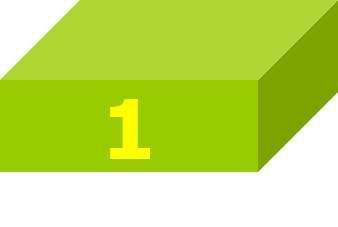 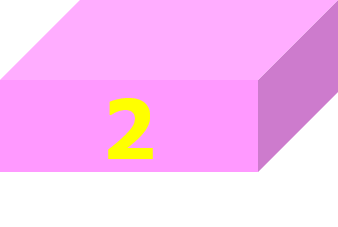 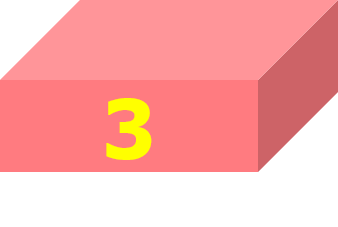 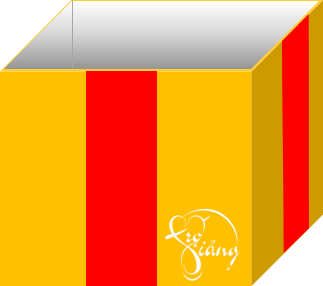 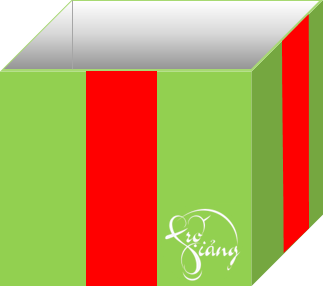 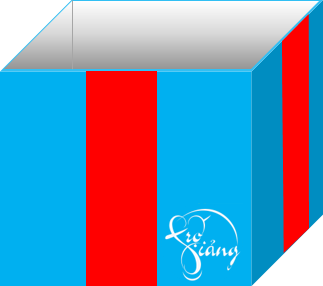 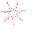 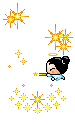 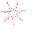 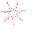 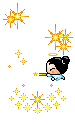 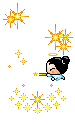 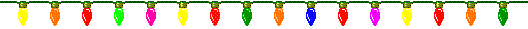 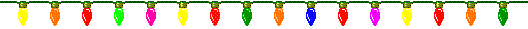 1 gói bim bim
8 điểm
Chúc bạn may mắn lần sau
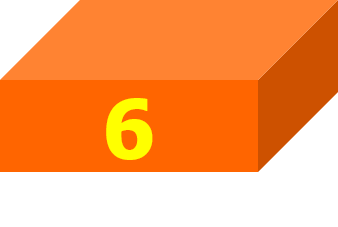 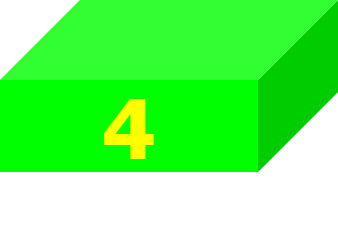 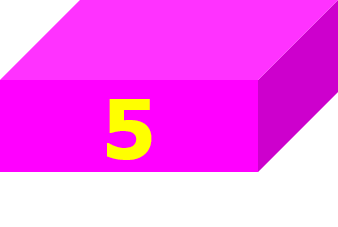 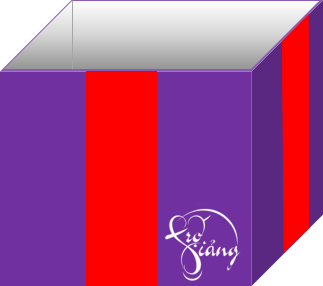 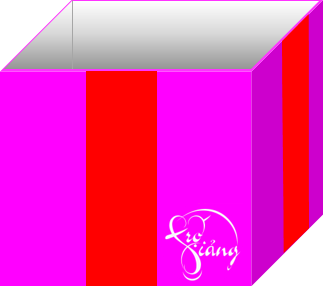 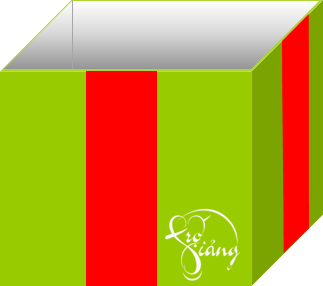 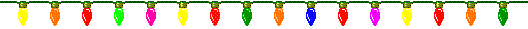 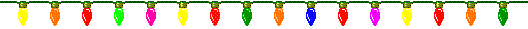 Câu 1: Quan điểm: “Nguyên tử là những hạt vô cùng nhỏ, không thể phân chia nhỏ hơn được nữa, tạo nên các vật” là của ai?
Đê-mô-crit
Câu 2: Nêu cấu tạo của nguyên tử?
Nguyên tử gồm:
                 + Hạt nhân ở tâm nguyên tử mang điện tích dương 
                 + Các electron mang điện tích âm.
Câu 3: Theo Bo, các e chuyển động xung quanh hạt nhân theo từng lớp khác nhau. Lớp electron trong cùng chứa tối đa bao nhiêu electron?
2 electron
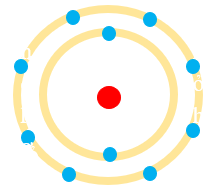 Cho mô hình nguyên tử Neon
Câu 4: Nguyên tử Neon có mấy lớp electron
2 lớp electron
Câu 5: Cho biết số electron của mỗi lớp
+ Lớp trong cùng (lớp thứ nhất) có 2 electron
+ Lớp thứ 2 có 8 electron
Câu 6: Lớp electron nào chứa số electron tối đa
Cả hai lớp
III.
CẤU TẠO NGUYÊN TỬ
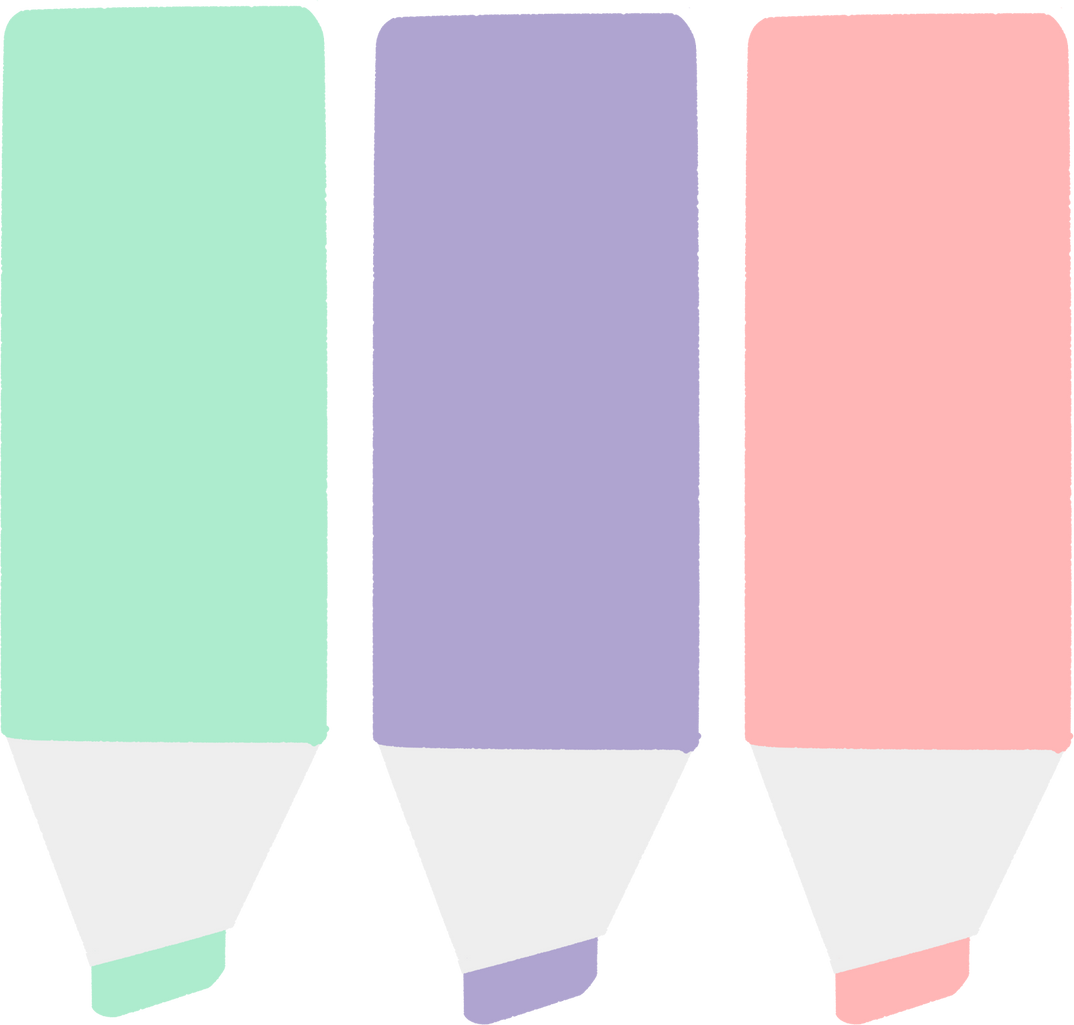 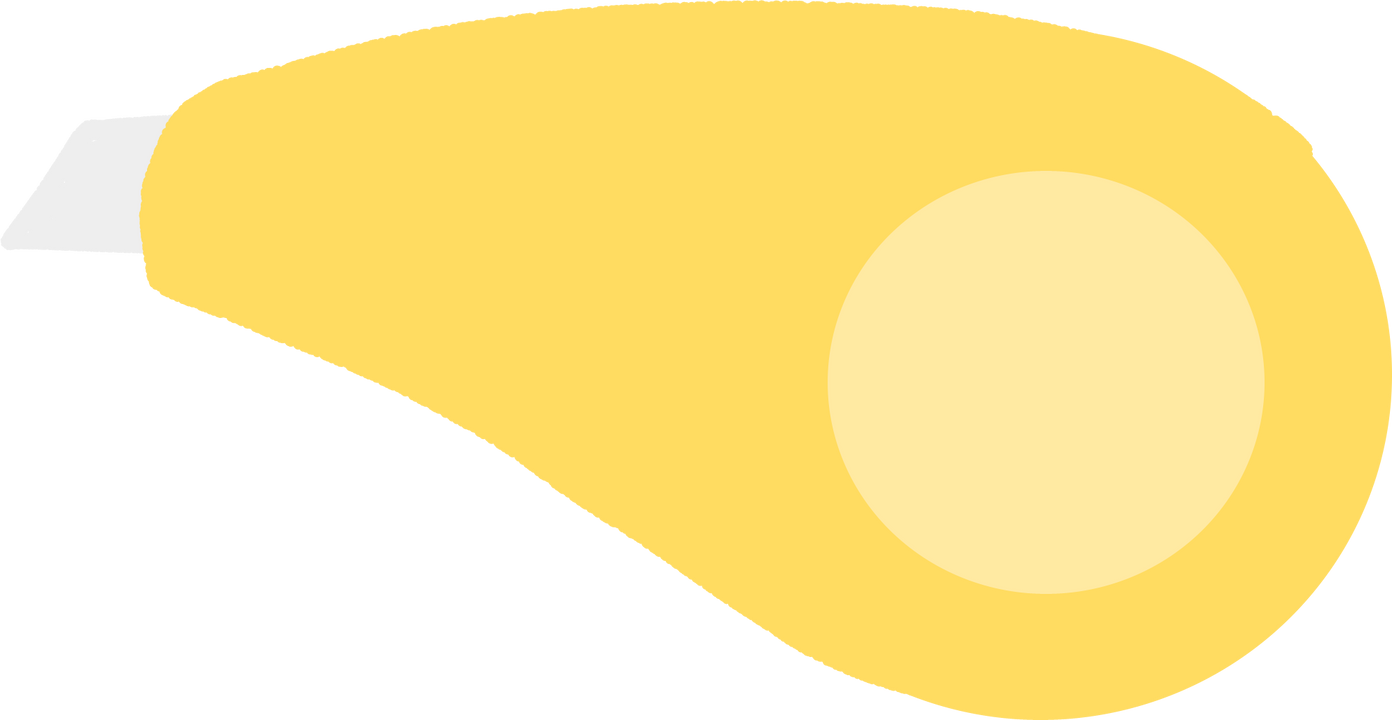 Thảo luận
Hoàn thành 
nội dung 1 trong PHT
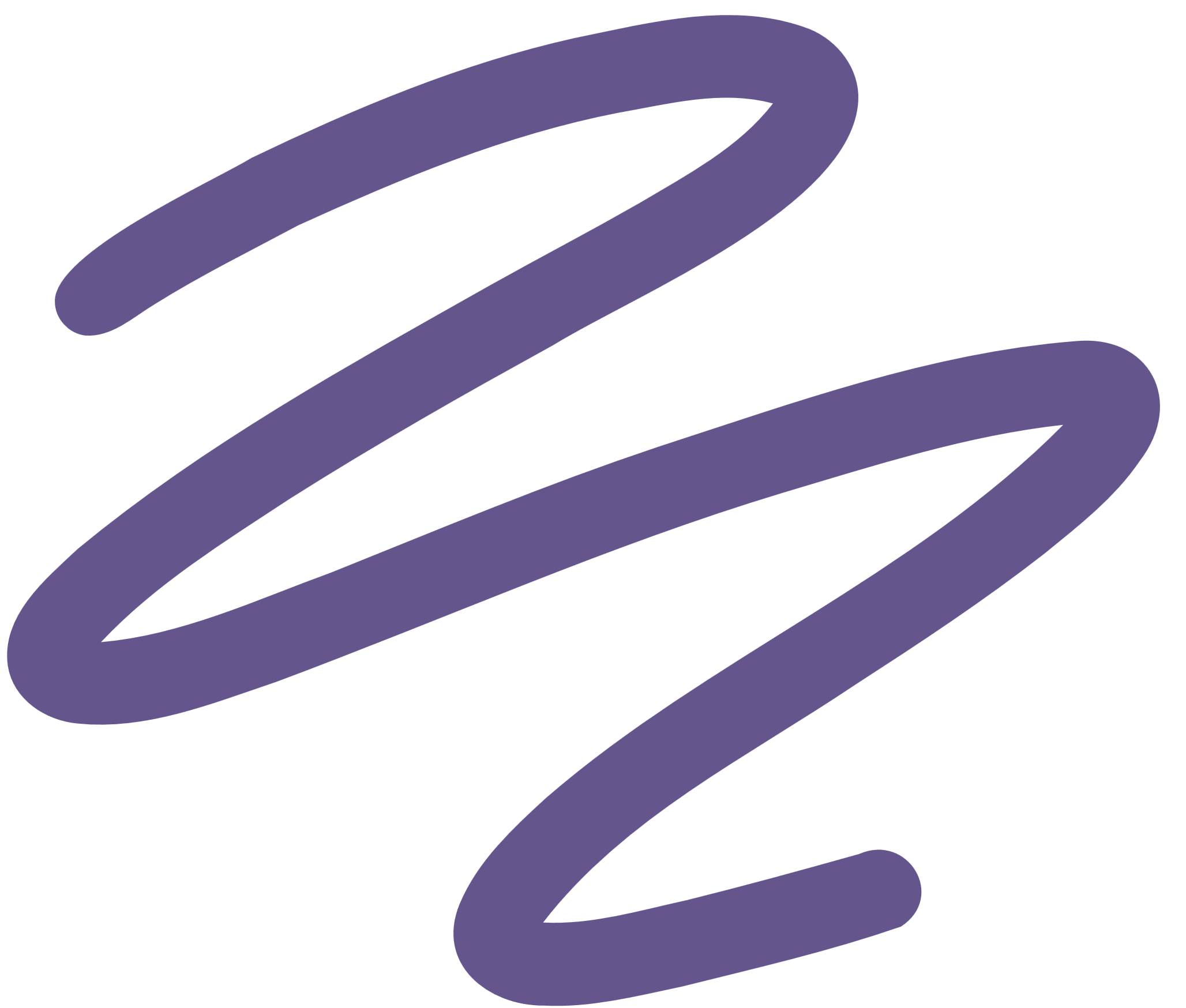 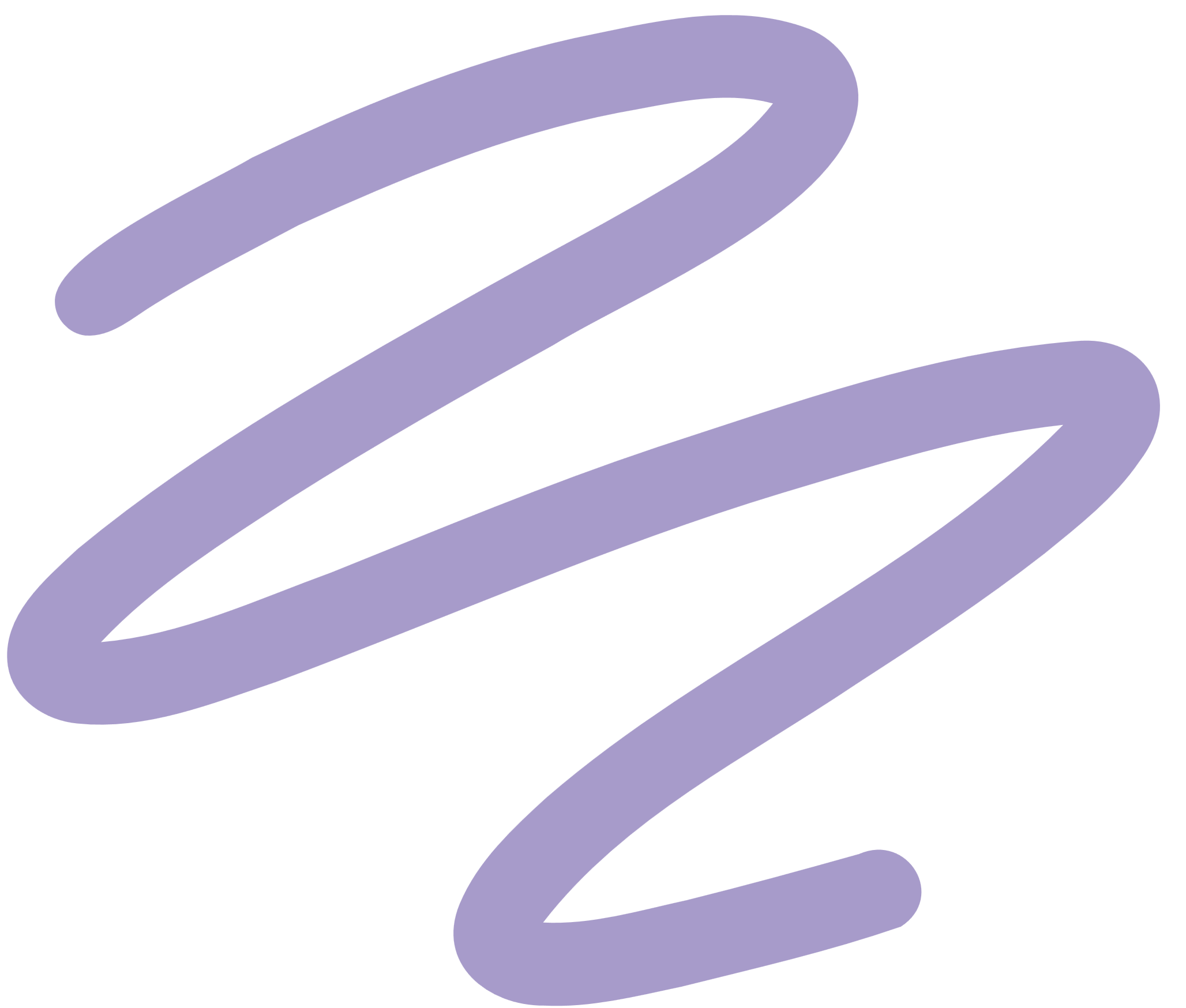 NGUYÊN TỬ
……………
Mang điện tích……
tạo bởi hạt 
(nêu tên, kí hiệu, điện tích)
…………………………………
……………………………………………………………………
Đặc điểm
Cấu tạo, 
gồm
+ Kích thước: …………………
+ Điện tích:……………………
……………
Mang điện tích……
tạo bởi hạt 
(nêu tên, kí hiệu, điện tích)
…………………………………
……………………………………………………………………
Số ….. = Số …..
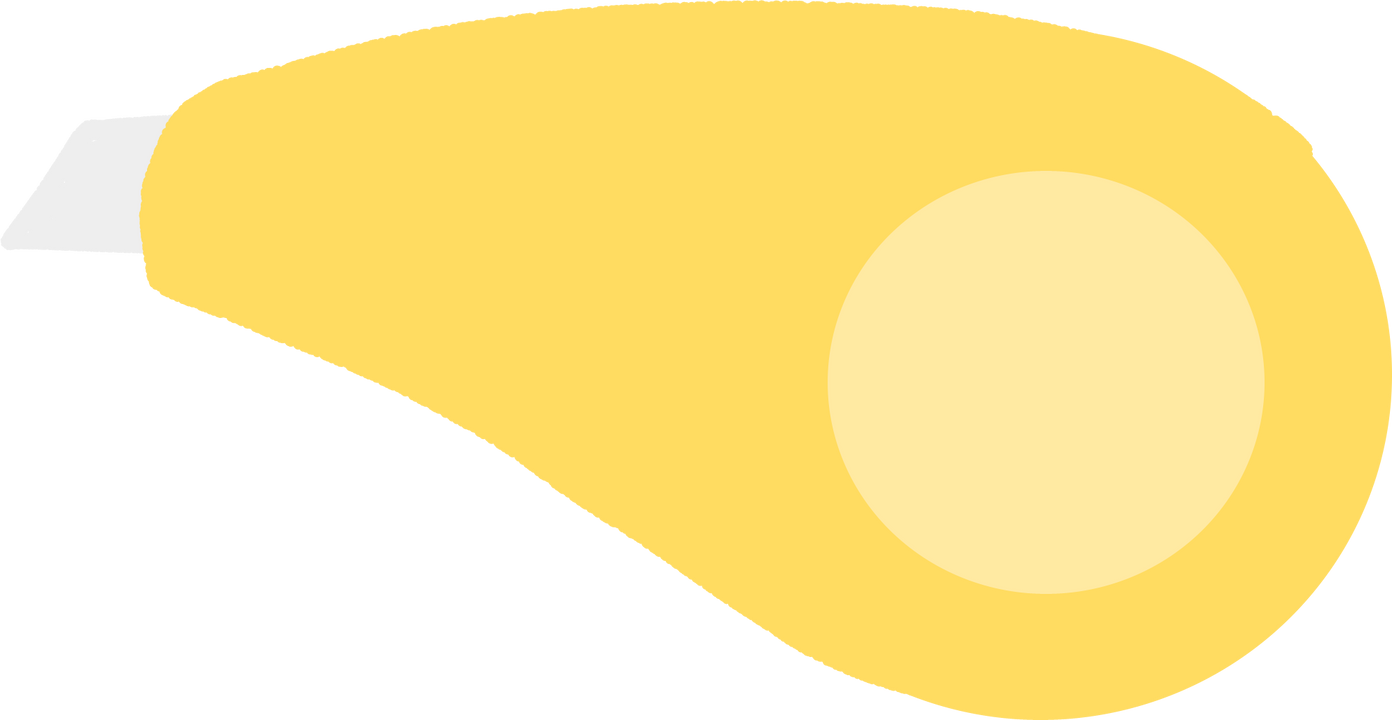 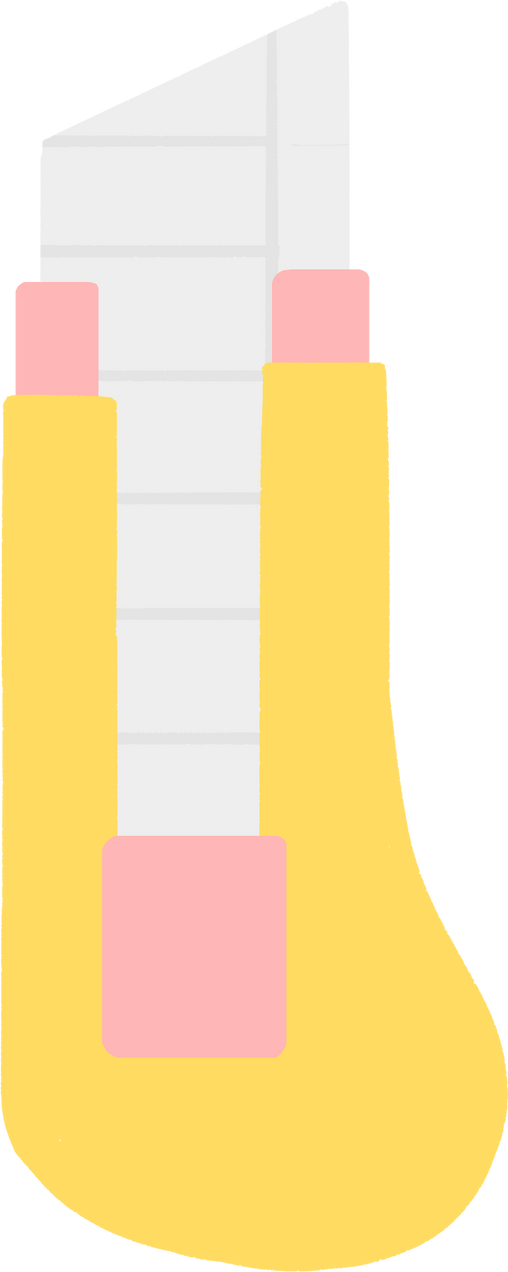 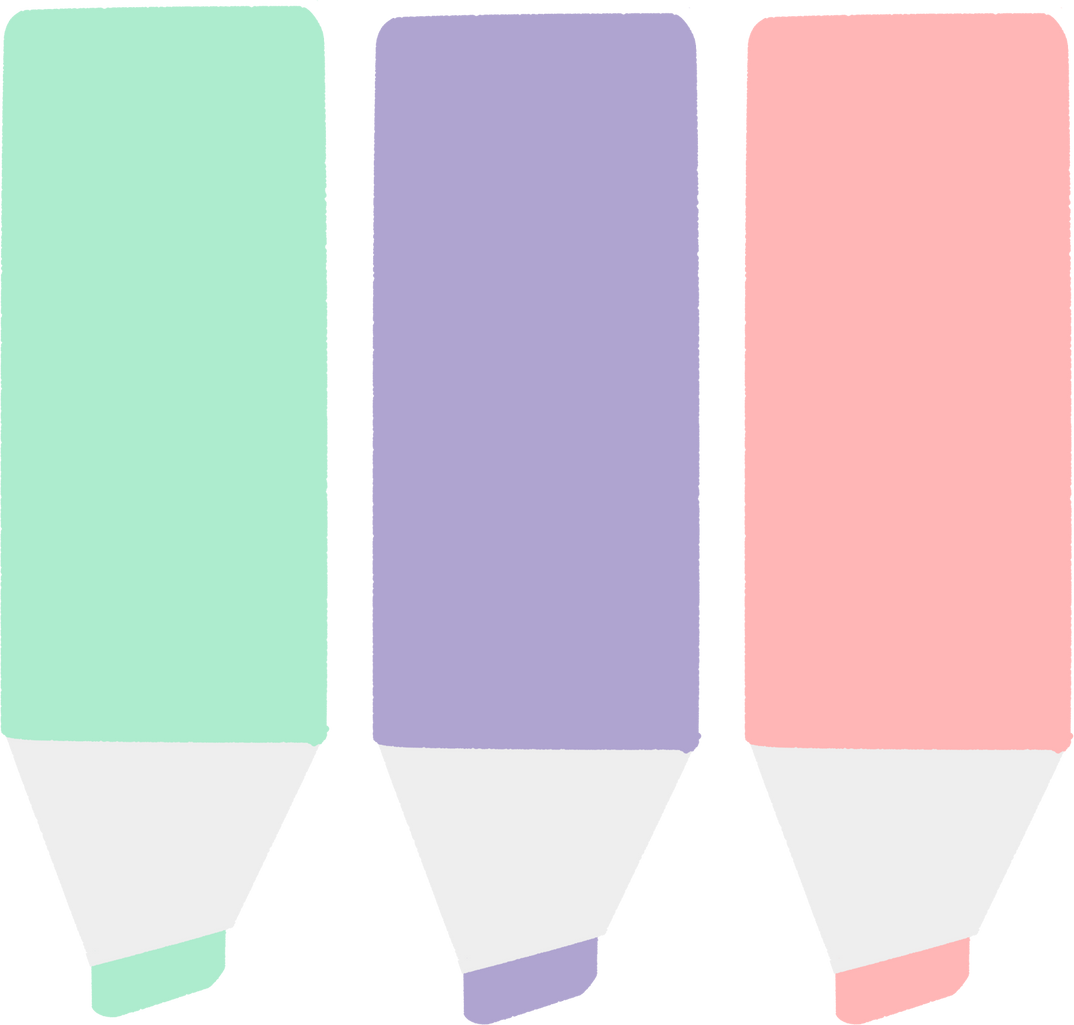 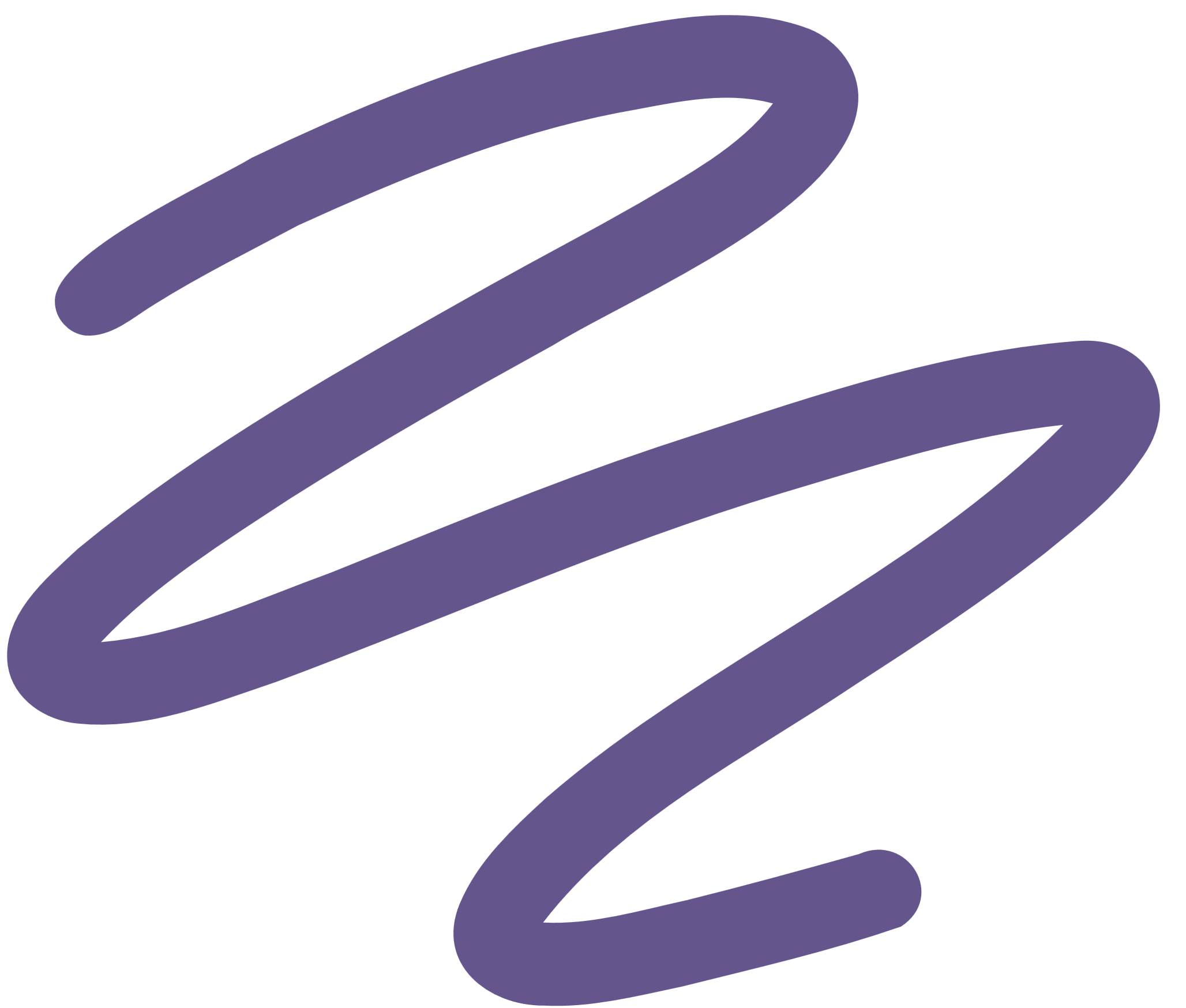 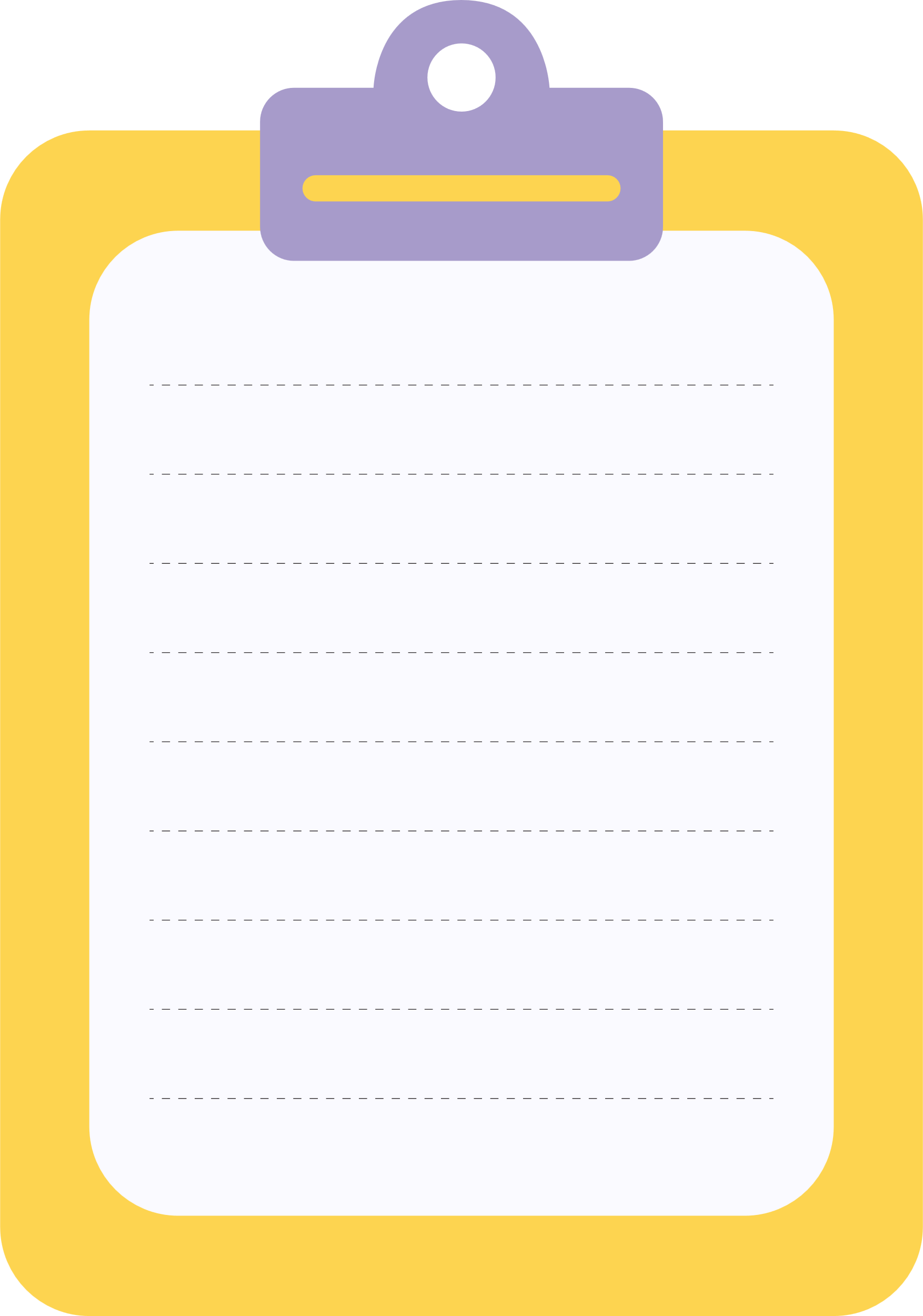 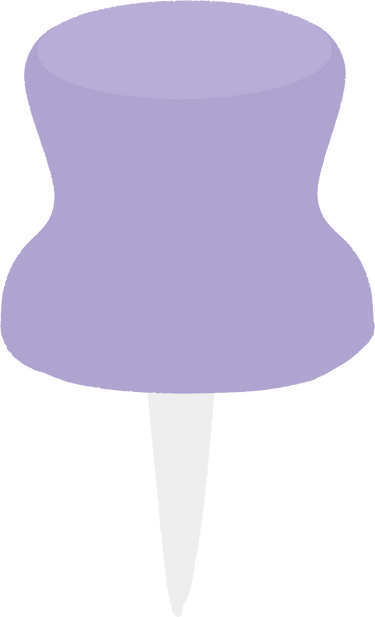 Thuyết trình
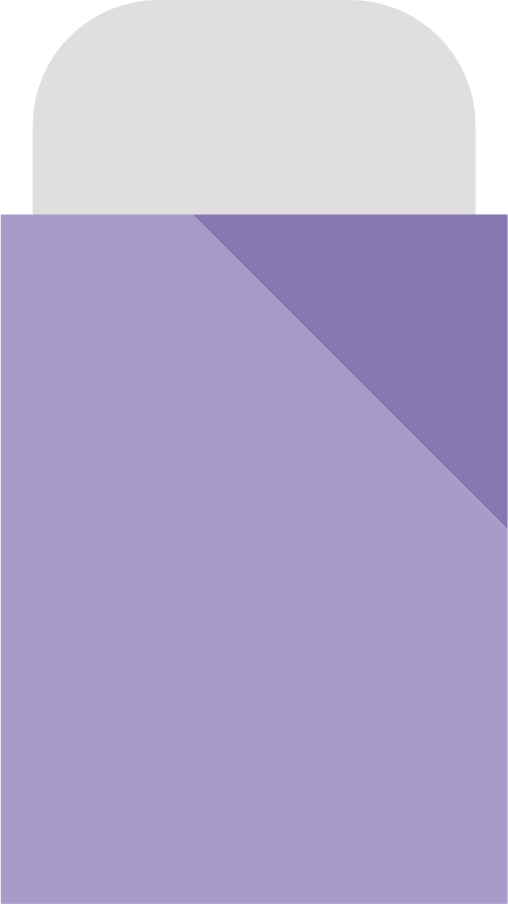 Cấu tạo 
nguyên tử
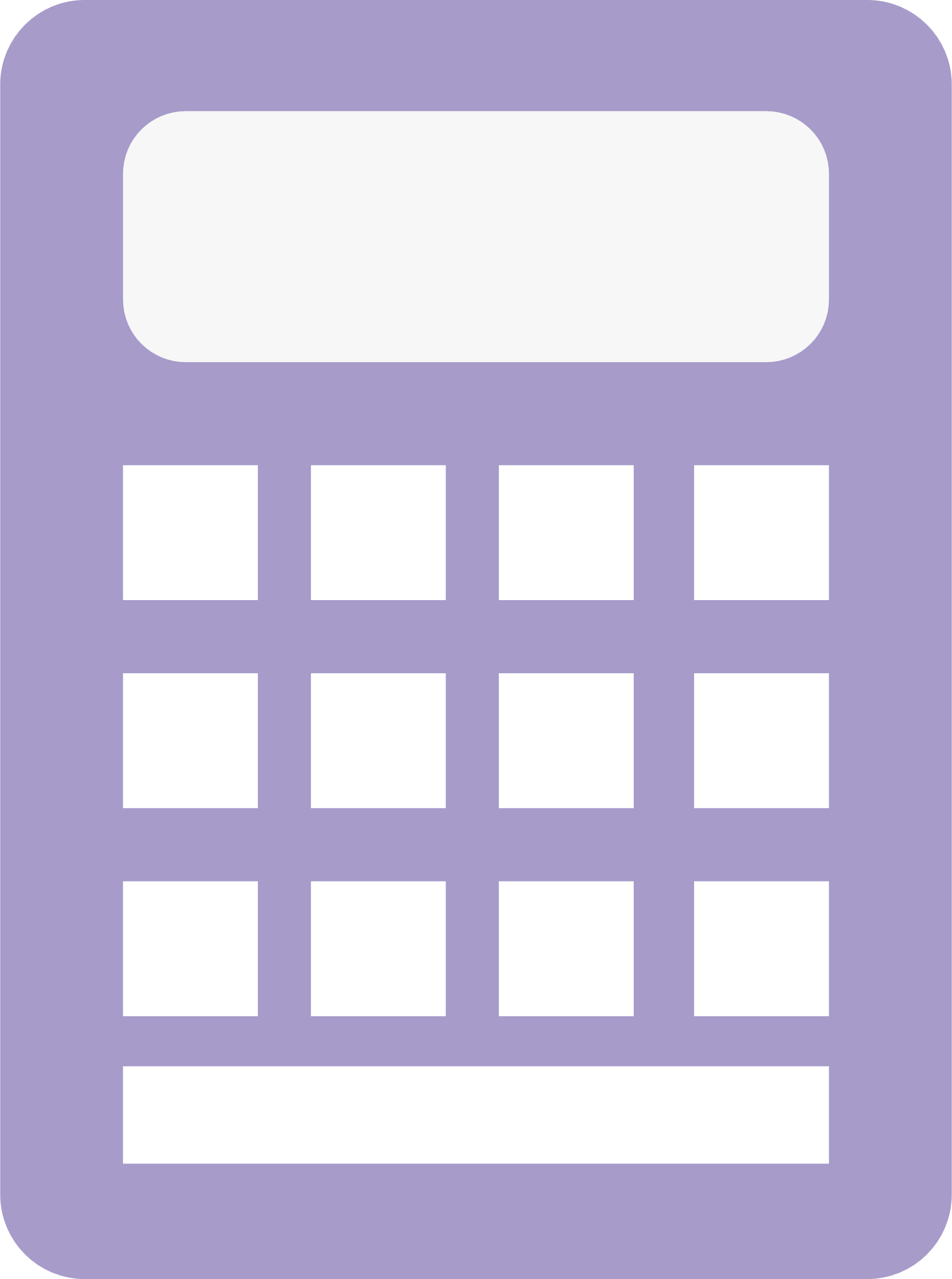 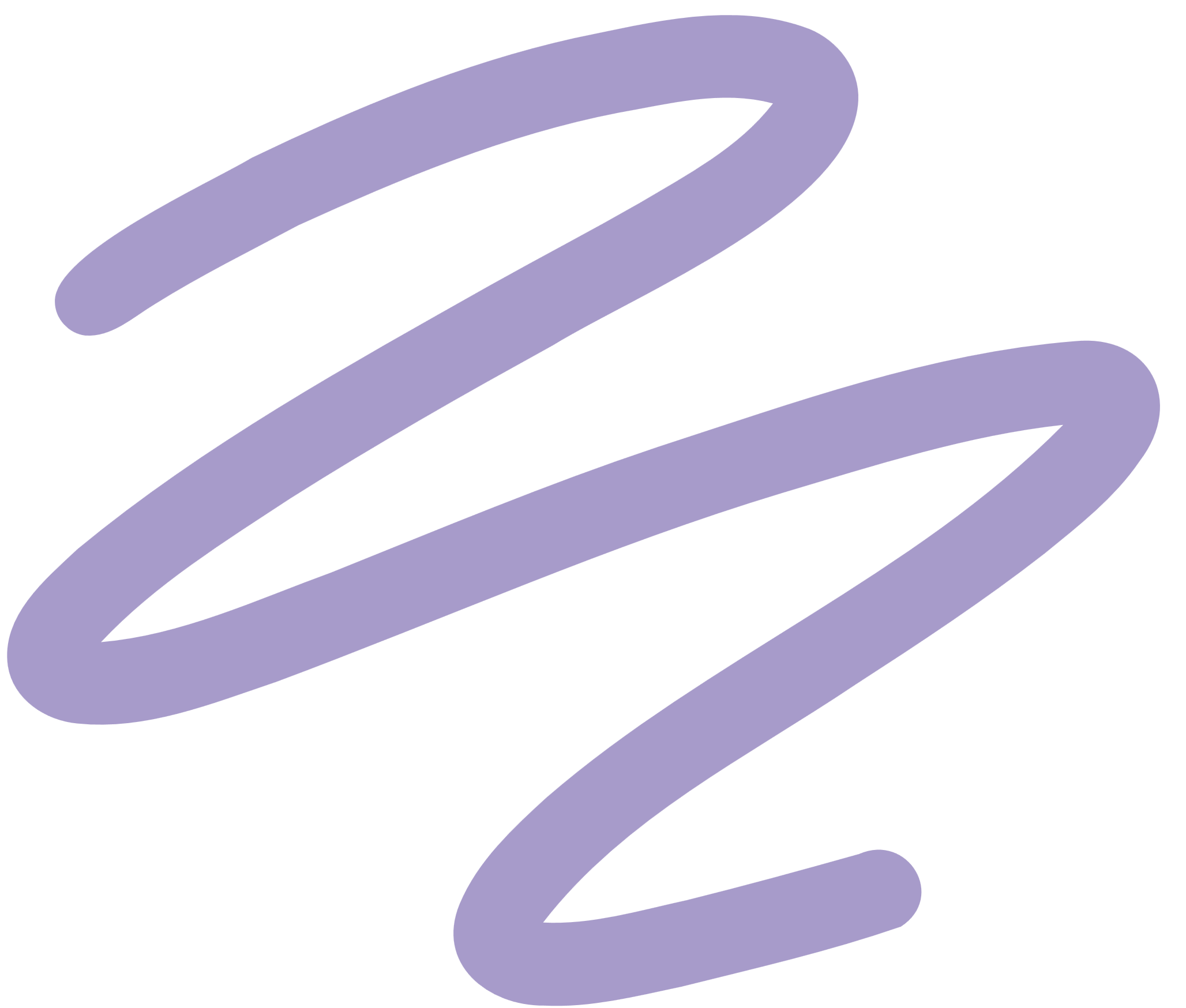 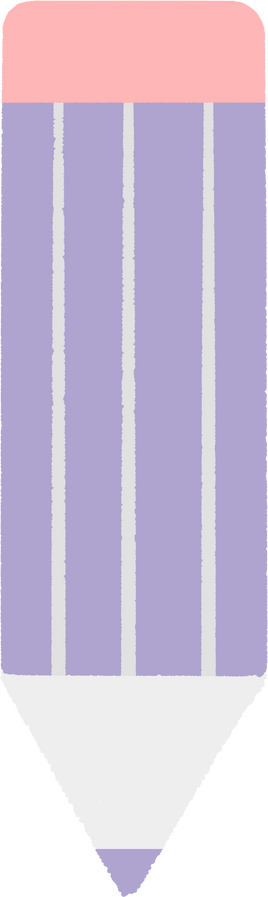 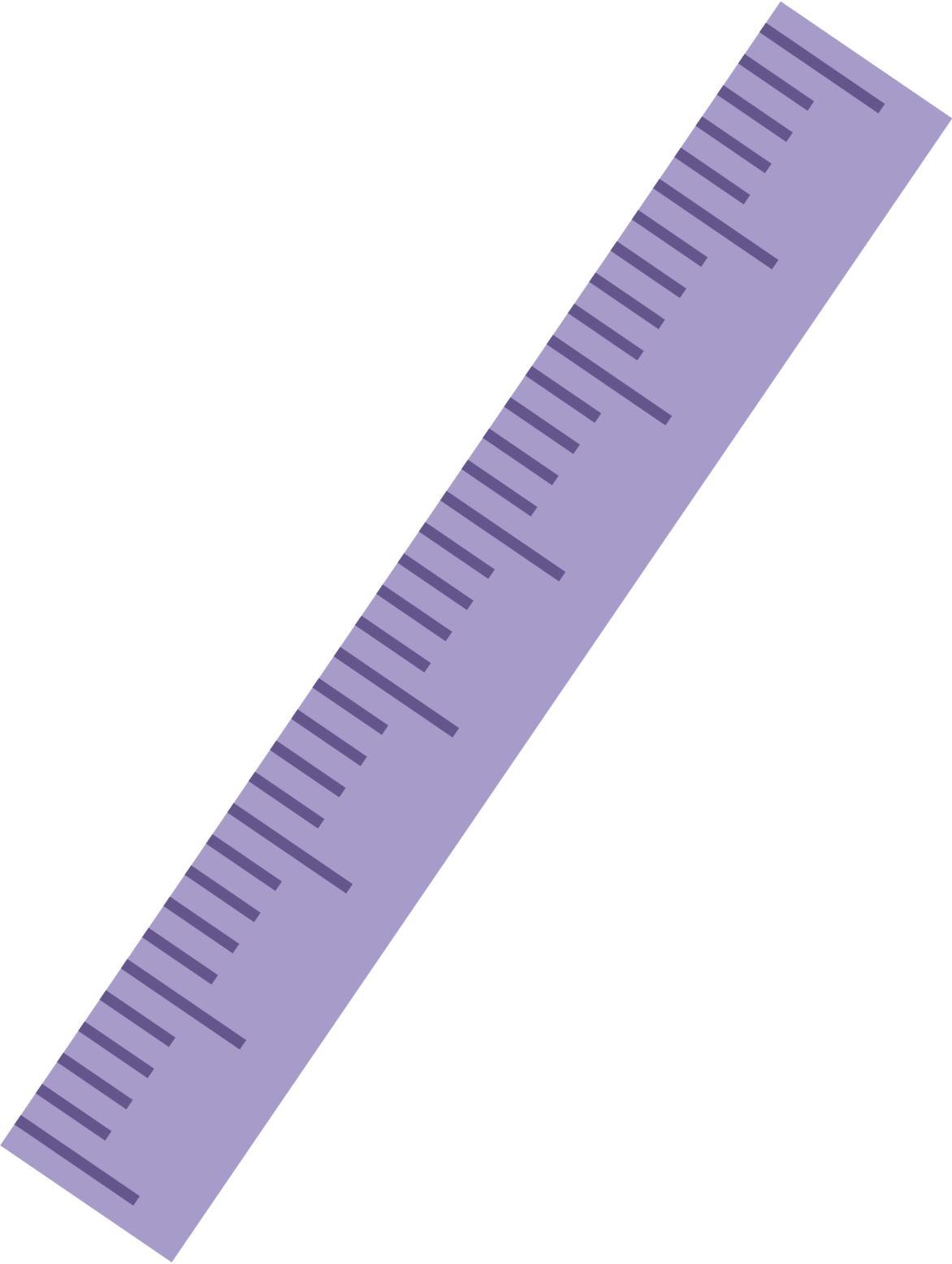 NGUYÊN TỬ
Hạt nhân nguyên tử
……………
Mang điện tích……
tạo bởi hạt 
(nêu tên, kí hiệu, điện tích)
…………………………………
……………………………………………………………………
Đặc điểm
Cấu tạo, 
gồm
Dương
Vô cùng nhỏ
+ Kích thước: …………………
Proton: p; điện tích: +1
Trung hòa về điện
neutron: n; không mang điện
+ Điện tích:……………………
Vỏ nguyên tử
……………
Mang điện tích……
tạo bởi hạt 
(nêu tên, kí hiệu, điện tích)
…………………………………
……………………………………………………………………
Số p = Số e
âm
Electron: e; điện tích: -1
- Nguyên tử có Z hạt proton
     Số đvđthn (Z) = tổng số hạt proton
- Quy tắc sắp xếp electron
+ Các electron sắp xếp thành từng lớp
* Lớp thứ nhất (trong cùng): chứa tối đa 2 electron
           * Lớp thứ 2: Chứa tối đa 8 electron…
+ Các electron sắp xếp vào các lớp theo thứ tự từ trong ra ngoài cho đến hết.
- Electron lớp ngoài cùng quyết định tính chất hóa học của nguyên tử.
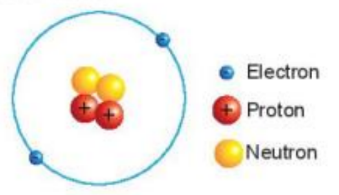 Bài 1: Quan sát mô hình nguyên tử helium và cho biết
1. Hạt nhân nguyên tử có một hay nhiều hạt?


    Các hạt đó thuộc cùng một loại hạt hay nhiều loại hạt?


2. Số đơn vị điện tích hạt nhân của helium bằng bao nhiêu?
Có nhiều hạt
Thuộc hai loại hạt khác nhau (proton và neutron)
Số đvđthn = Số hạt proton = Z  = 2
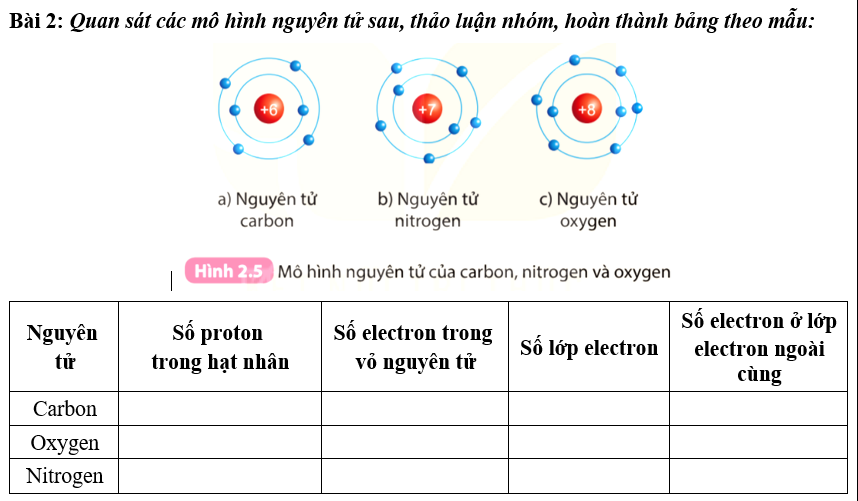 6
6
2
4
8
2
6
8
5
2
7
7
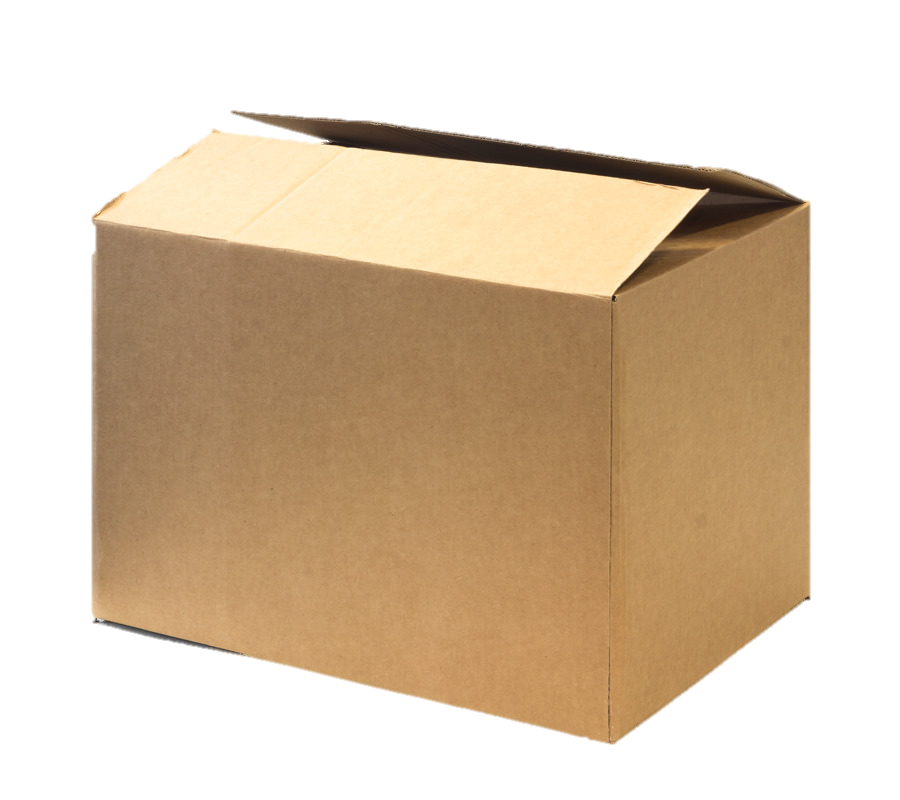 Bài 3
Nguyên tử Sodium có 11 electron. Dựa vào quy tắc sắp xếp các electron ở lớp vỏ nguyên tử. Hãy vẽ mô hình nguyên tử Sodium
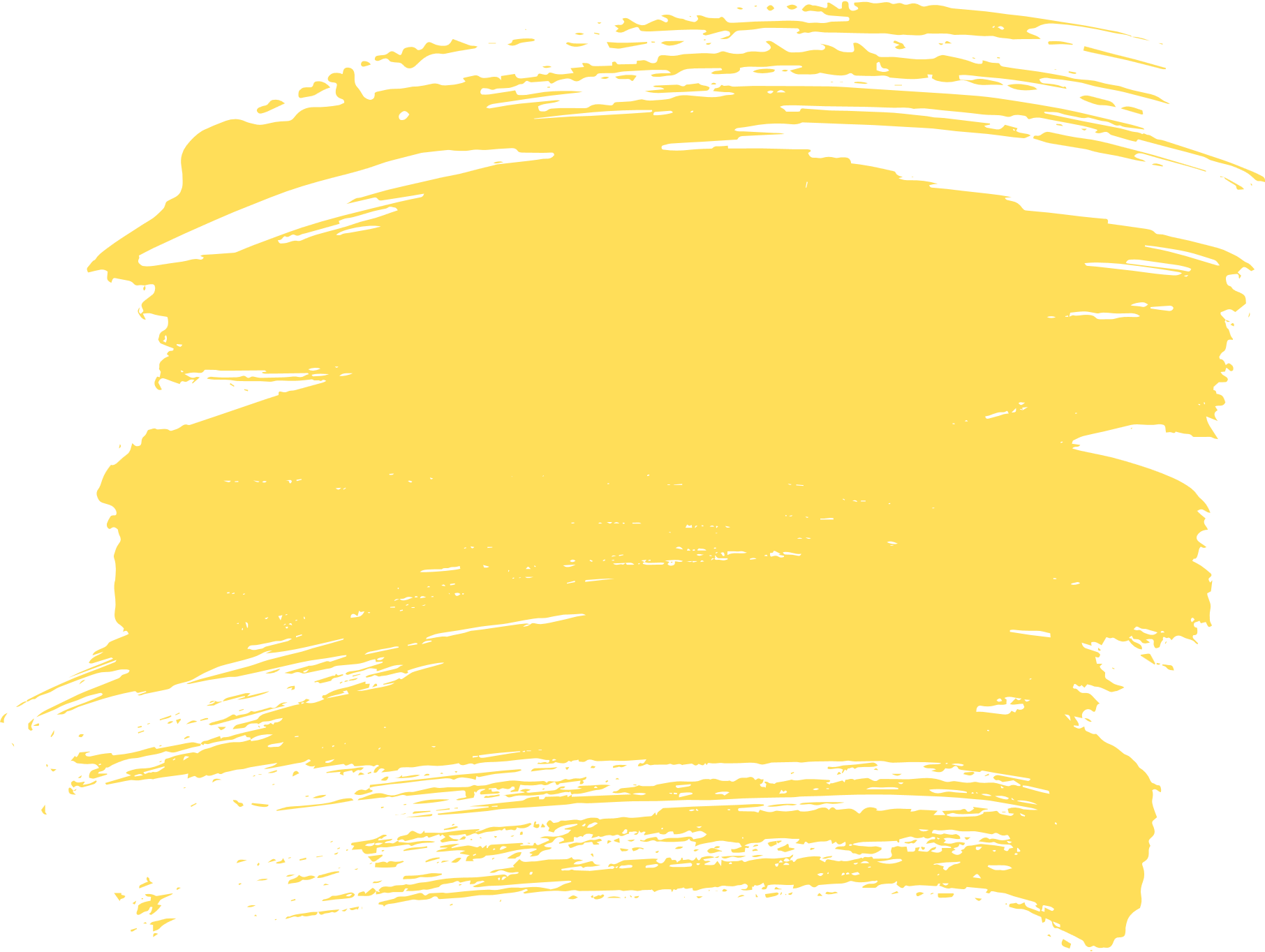 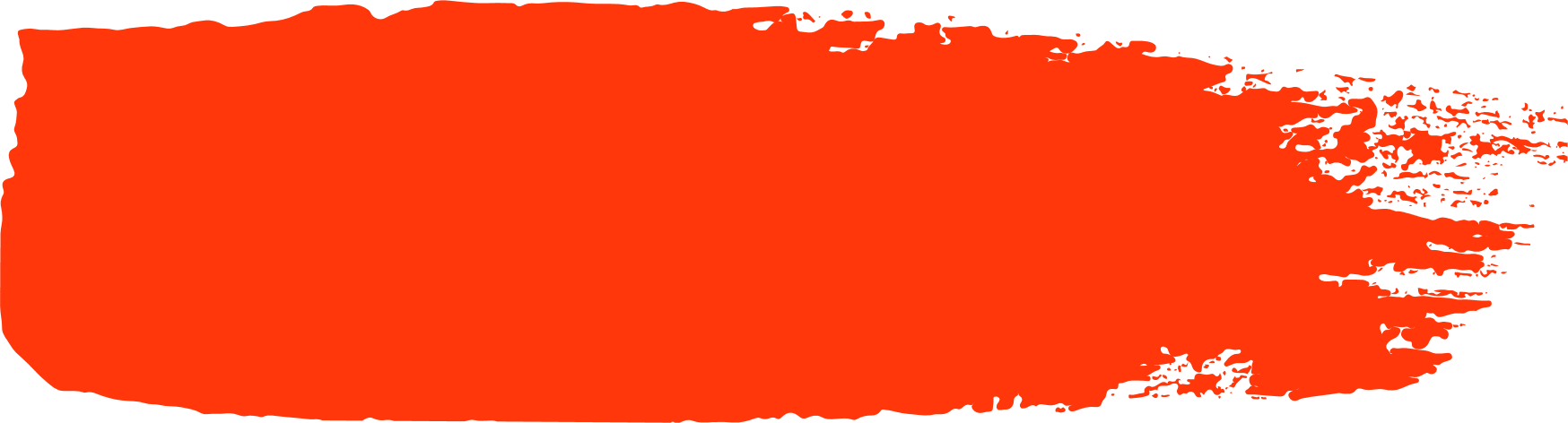 Chúc các con 
học tốt
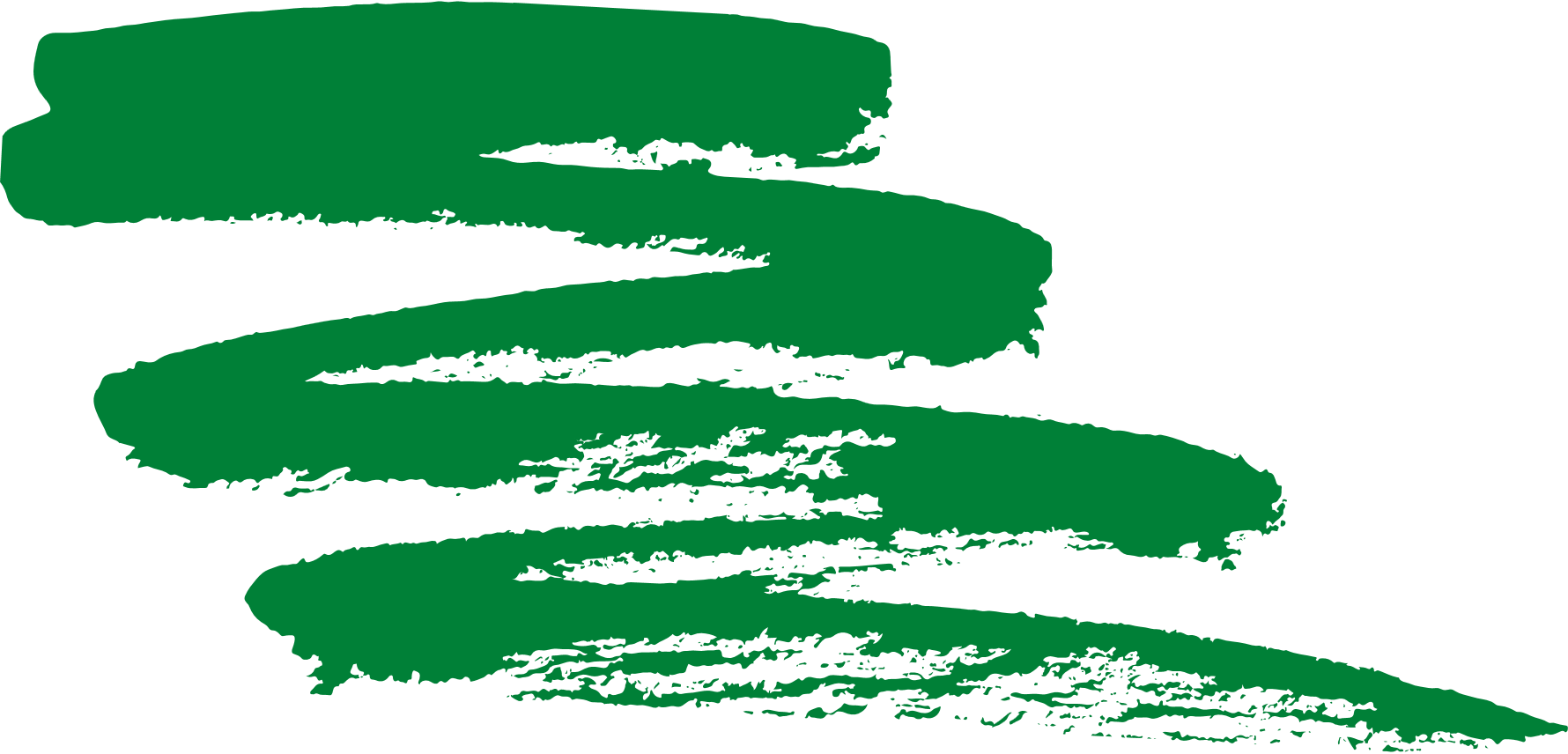 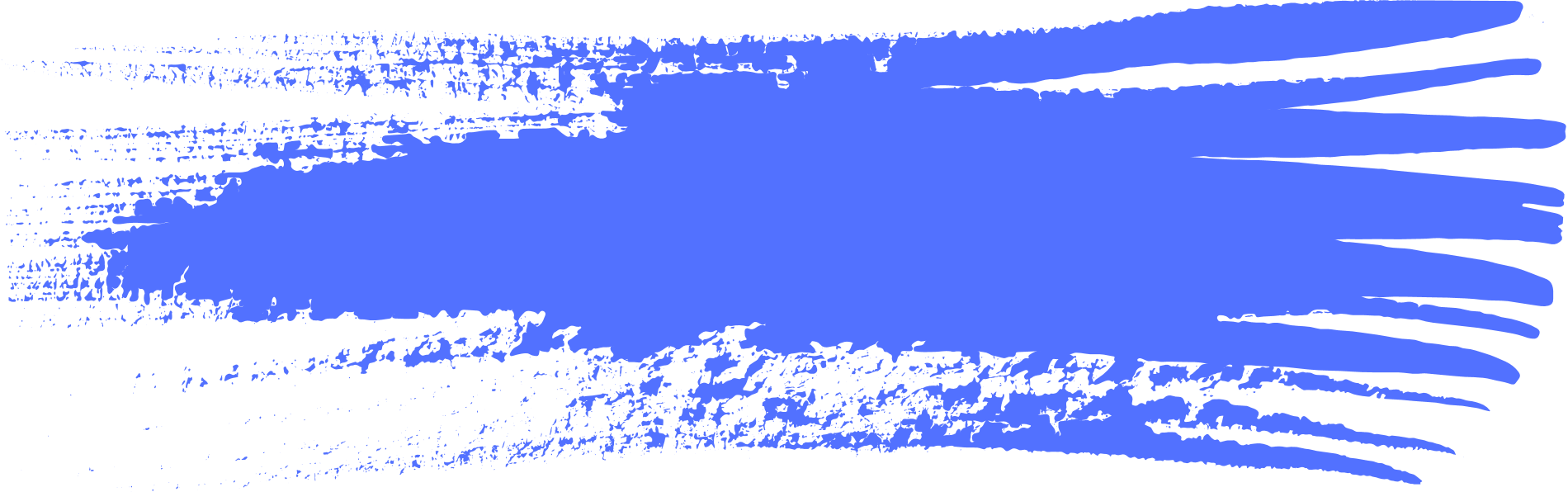